DIPLOMA FIN DE CURSO
Para:___________________________________________________________________________
POR TERMINAR EL CICLO DE EDUCACIÓN INFANTIL
Curso 2014 - 2015
DIPLOMA FIN DE CURSO
Para:___________________________________________________________________________
POR TERMINAR EL CICLO DE EDUCACIÓN INFANTIL
Curso 2014 - 2015
DIPLOMA FIN DE CURSO
Curso 2014 - 2015
Para:___________________________________________________________________________
POR TERMINAR EL CICLO DE EDUCACIÓN INFANTIL
DIPLOMA FIN DE CURSO
Curso 2014 - 2015
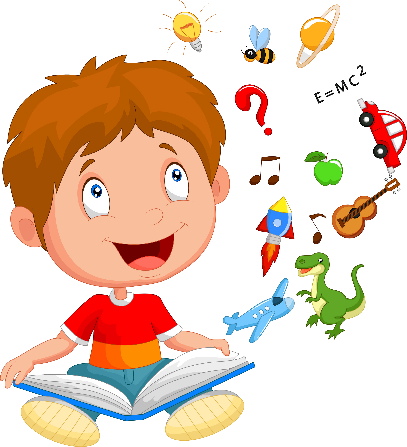 Para:___________________________________________________________________________
POR TERMINAR EL CICLO DE EDUCACIÓN INFANTIL
DIPLOMA FIN DE CURSO
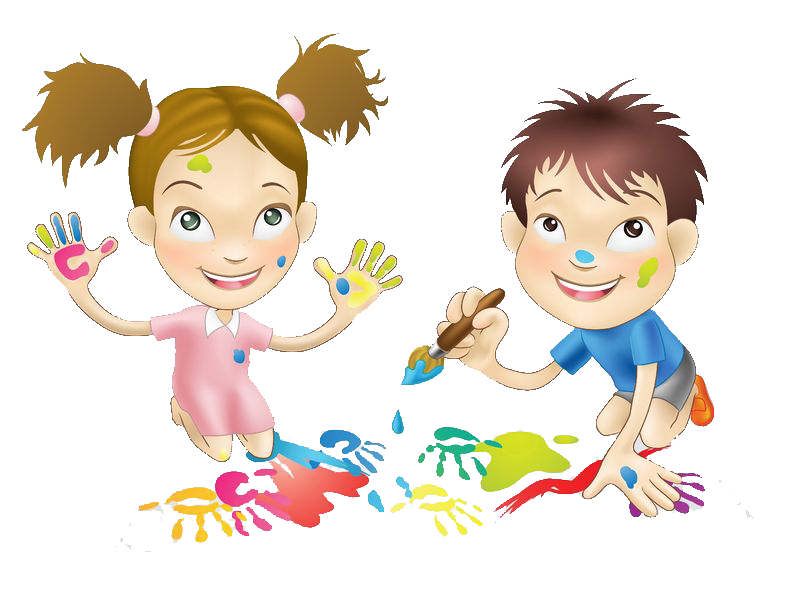 Curso 2014 - 2015
Para:___________________________________________________________________________
POR TERMINAR EL CICLO DE EDUCACIÓN INFANTIL
DIPLOMA FIN DE CURSO
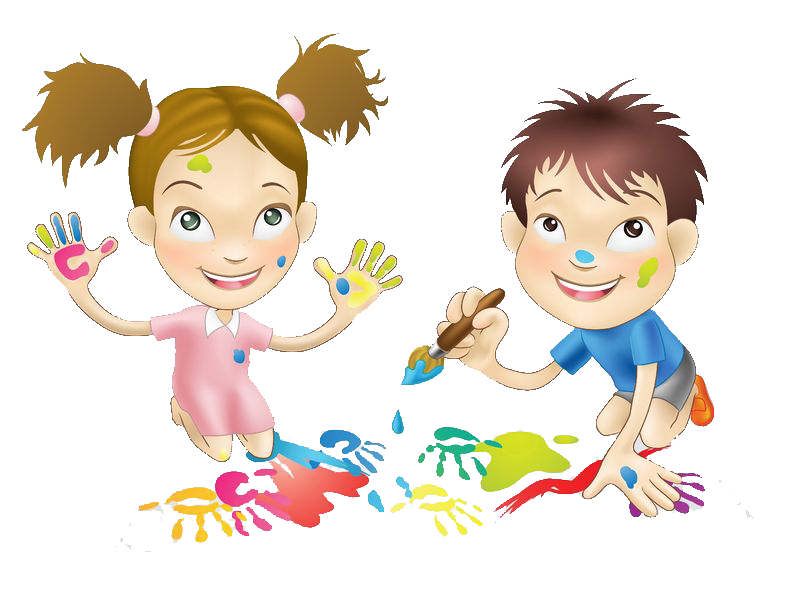 Curso 2014 - 2015
Para:___________________________________________________________________________
POR TERMINAR EL CICLO DE EDUCACIÓN INFANTIL
DIPLOMA FIN DE CURSO
Curso 2014 - 2015
Para:___________________________________________________________________________
POR TERMINAR EL CICLO DE EDUCACIÓN INFANTIL
DIPLOMA FIN DE CURSO
Curso 2014 - 2015
Para:_____________________________________________________________
POR TERMINAR EL CICLO DE EDUCACIÓN INFANTIL
DIPLOMA FIN DE CURSO
Curso 2014 - 2015
Para:_____________________________________________________________
POR TERMINAR EL CICLO DE EDUCACIÓN INFANTIL
DIPLOMA FIN DE CURSO
Curso 2014 - 2015
Para:_____________________________________________________________
POR TERMINAR EL CICLO DE EDUCACIÓN pRIMARIA
DIPLOMA FIN DE CURSO
Curso 2014 - 2015
Para:_____________________________________________________________
POR TERMINAR EL CICLO DE EDUCACIÓN pRIMARIA
DIPLOMA FIN DE CURSO
Curso 2014 - 2015
Para:_____________________________________________________________
POR TERMINAR EL CICLO DE EDUCACIÓN pRIMARIA
DIPLOMA FIN DE CURSO
Curso 2014 - 2015
Para:_____________________________________________________________
POR TERMINAR EL CICLO DE EDUCACIÓN INFANTIL
DIPLOMA FIN DE CURSO
Curso 2014 - 2015
Para:_____________________________________________________________
POR TERMINAR EL CICLO DE EDUCACIÓN INFANTIL
DIPLOMA FIN DE CURSO
Curso 2014 - 2015
Para:_____________________________________________________________
POR TERMINAR EL CICLO DE EDUCACIÓN INFANTIL
DIPLOMA FIN DE CURSO
Curso 2014 - 2015
Para:_____________________________________________________________
POR TERMINAR EL CICLO DE EDUCACIÓN INFANTIL
DIPLOMA FIN DE CURSO
Curso 2014 - 2015
Para:_____________________________________________________________
POR TERMINAR EL CICLO DE EDUCACIÓN INFANTIL
DIPLOMA FIN DE CURSO
Curso 2014 - 2015
Para:_____________________________________________________________
POR TERMINAR EL CICLO DE EDUCACIÓN PRIMARIA
DIPLOMA FIN DE CURSO
Curso 2014 - 2015
Para:_____________________________________________________________
POR TERMINAR EL CICLO DE EDUCACIÓN PRIMARIA
DIPLOMA FIN DE CURSO
Curso 2014 - 2015
Para:_____________________________________________________________
POR TERMINAR EL CICLO DE EDUCACIÓN PRIMARIA
DIPLOMA FIN DE CURSO
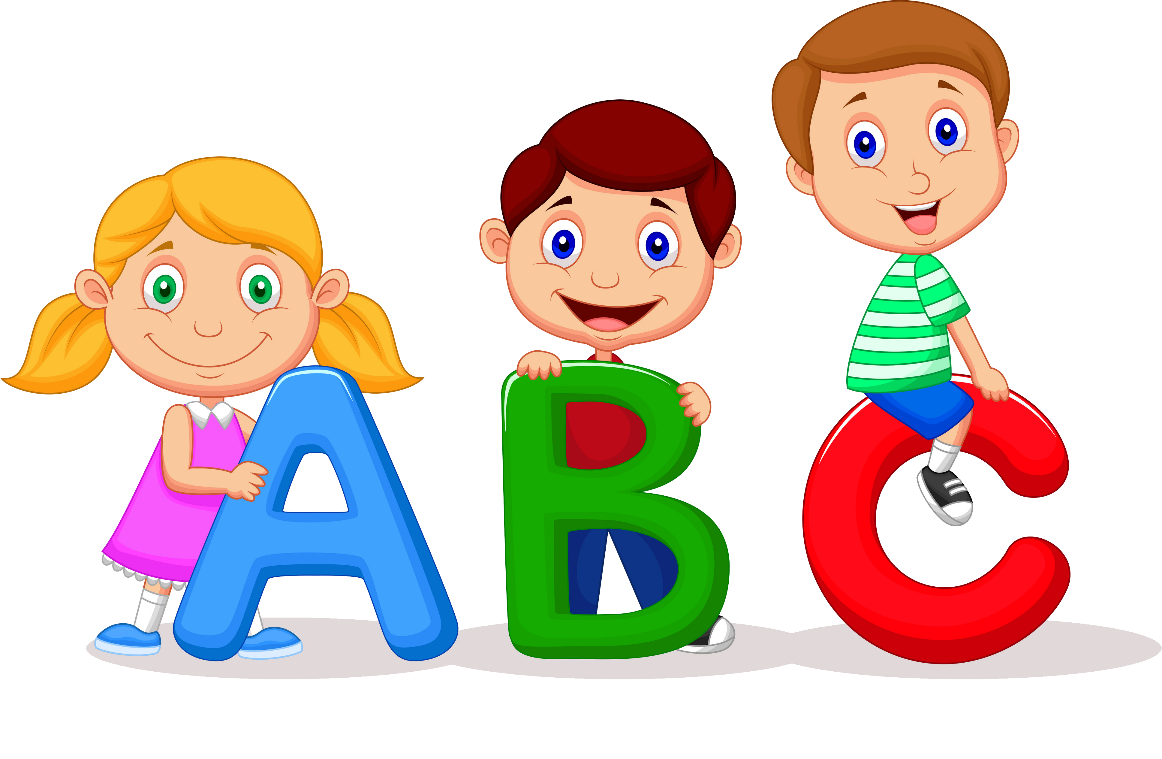 Curso 2014 - 2015
Para:_____________________________________________________________
POR TERMINAR EL CICLO DE EDUCACIÓN PRIMARIA
DIPLOMA FIN DE CURSO
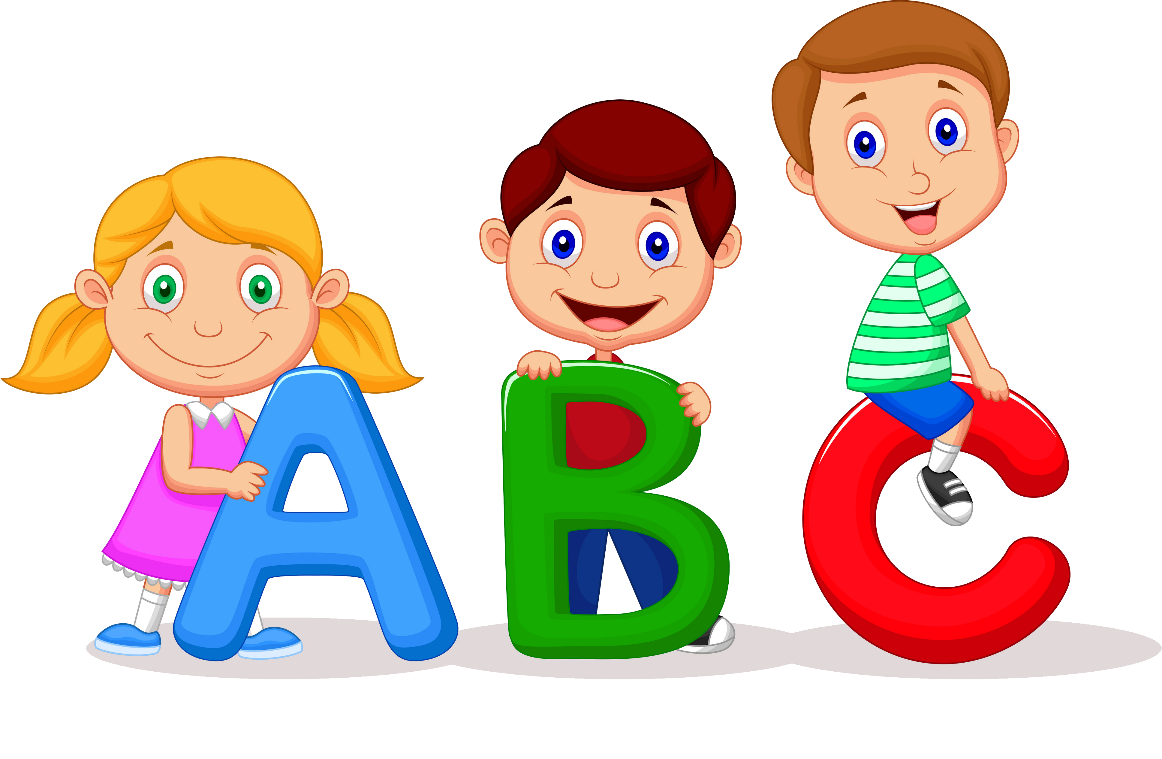 Curso 2014 - 2015
Para:_____________________________________________________________
POR TERMINAR EL CICLO DE EDUCACIÓN PRIMARIA
DIPLOMA FIN DE CURSO
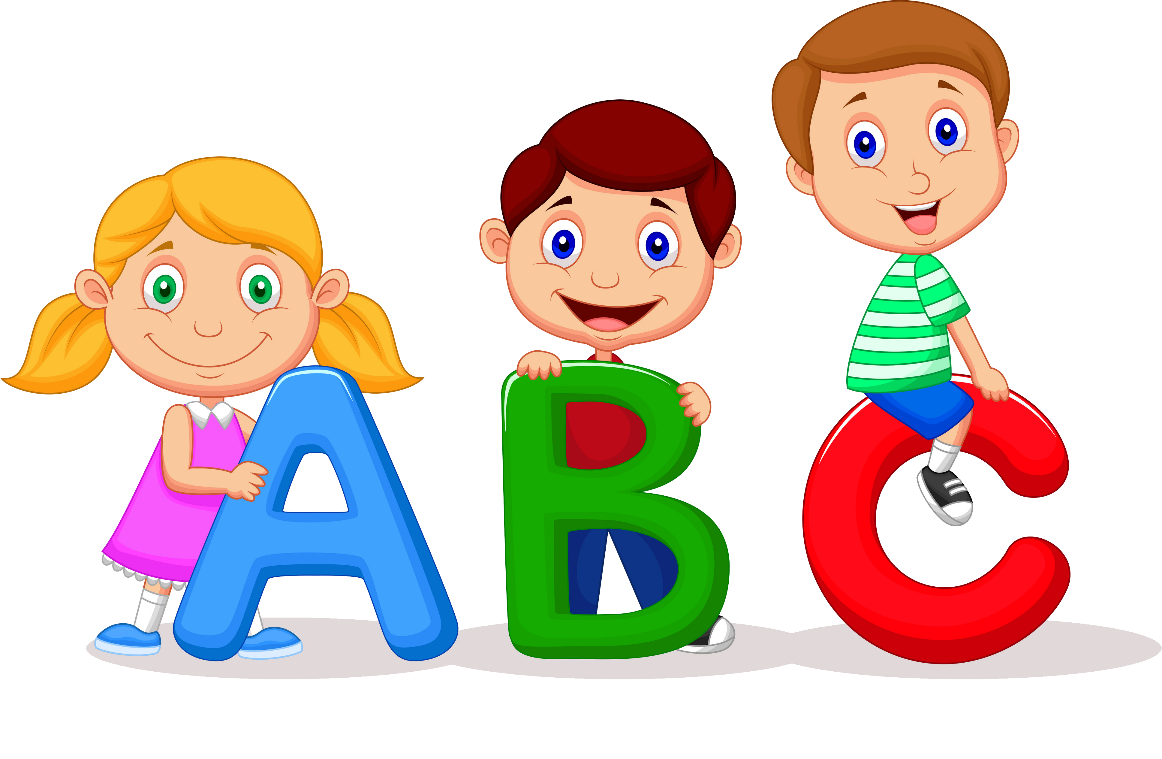 Curso 2014 - 2015
Para:_____________________________________________________________
POR TERMINAR EL CICLO DE EDUCACIÓN PRIMARIA
DIPLOMA FIN DE CURSO
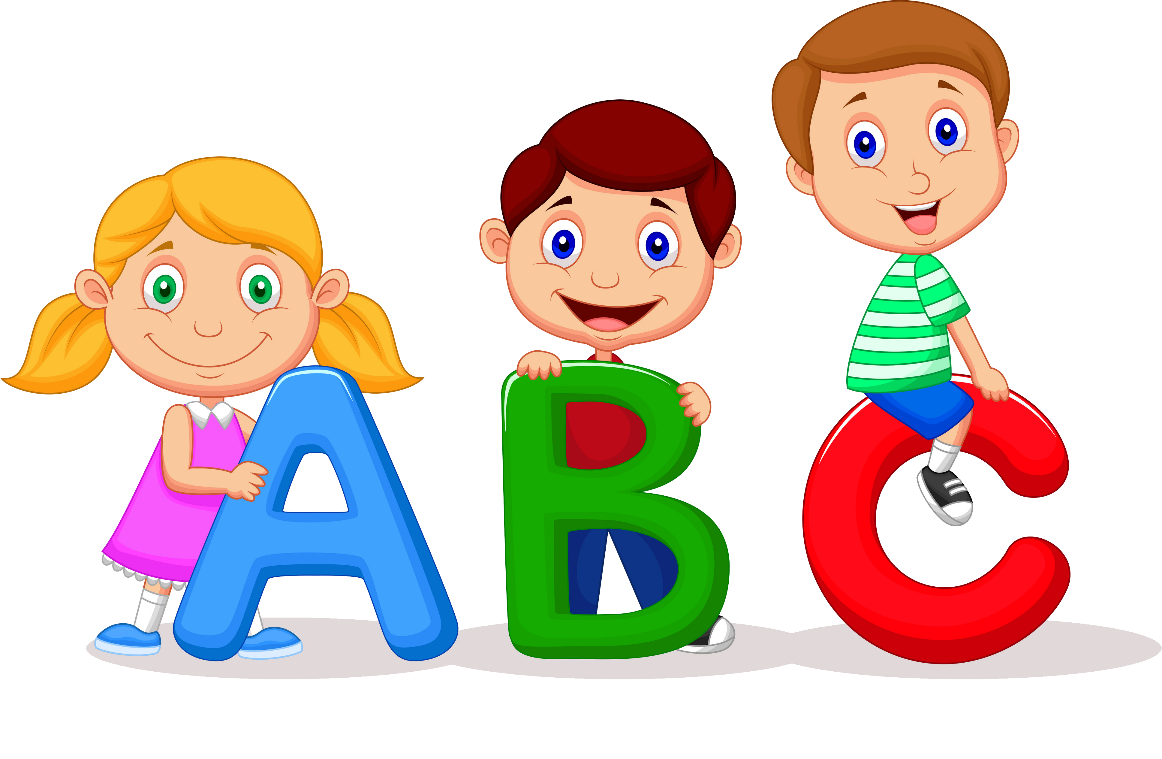 Curso 2014 - 2015
Para:_____________________________________________________________
POR TERMINAR EL CICLO DE EDUCACIÓN PRIMARIA
DIPLOMA FIN DE CURSO
Curso 2014 - 2015
Para:_____________________________________________________________
POR TERMINAR EL CICLO DE EDUCACIÓN PRIMARIA
DIPLOMA FIN DE CURSO
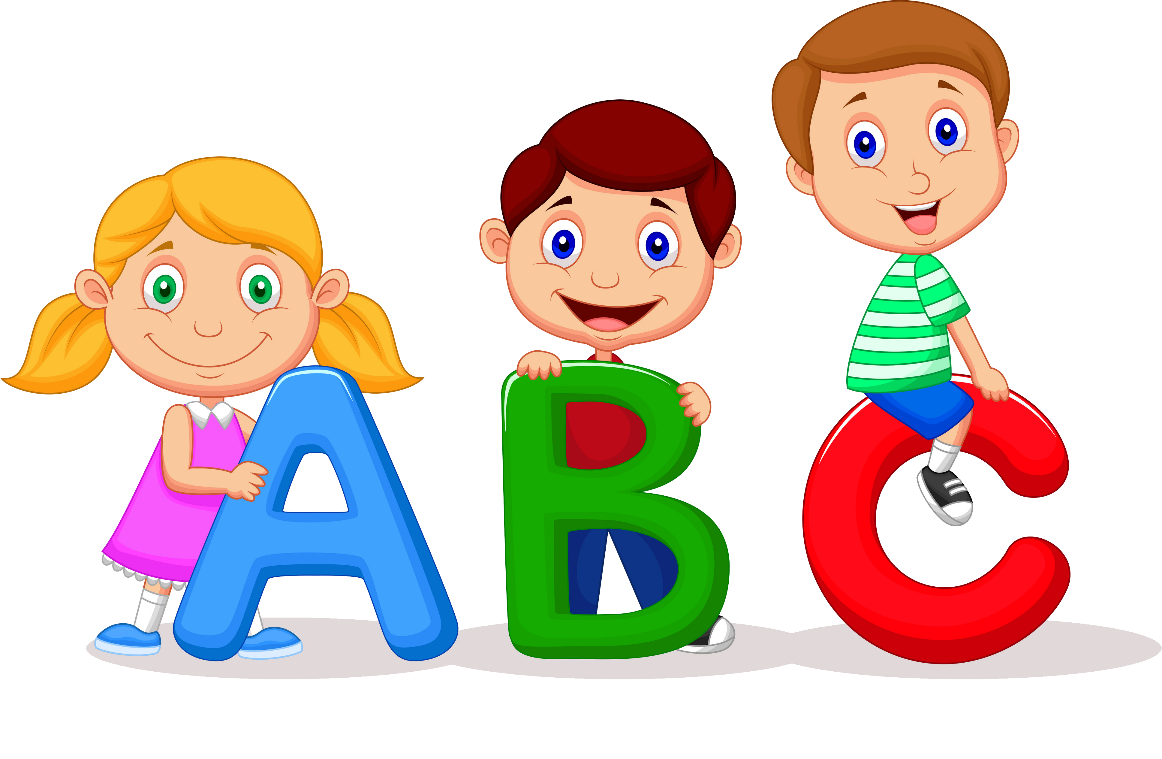 Curso 2014 - 2015
Para:_____________________________________________________________
POR TERMINAR EL CICLO DE EDUCACIÓN PRIMARIA
DIPLOMA FIN DE CURSO
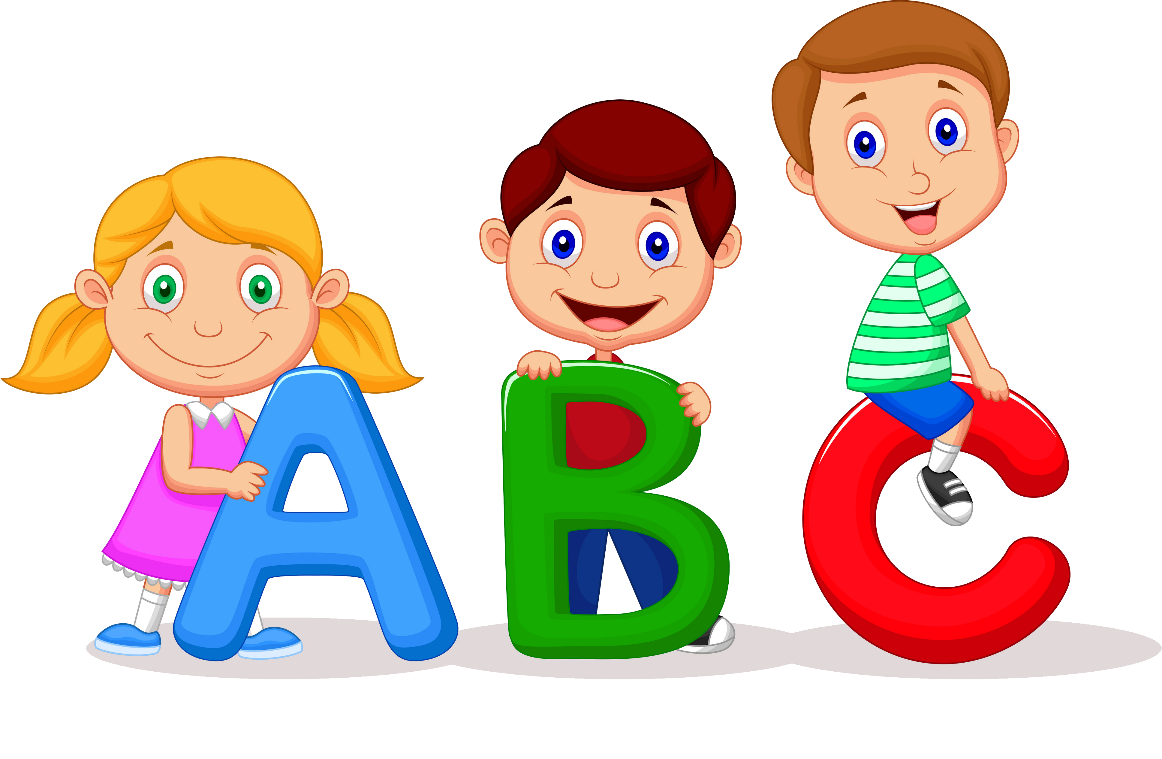 Curso 2014 - 2015
Para:_____________________________________________________________
POR TERMINAR EL CICLO DE EDUCACIÓN PRIMARIA
DIPLOMA FIN DE CURSO
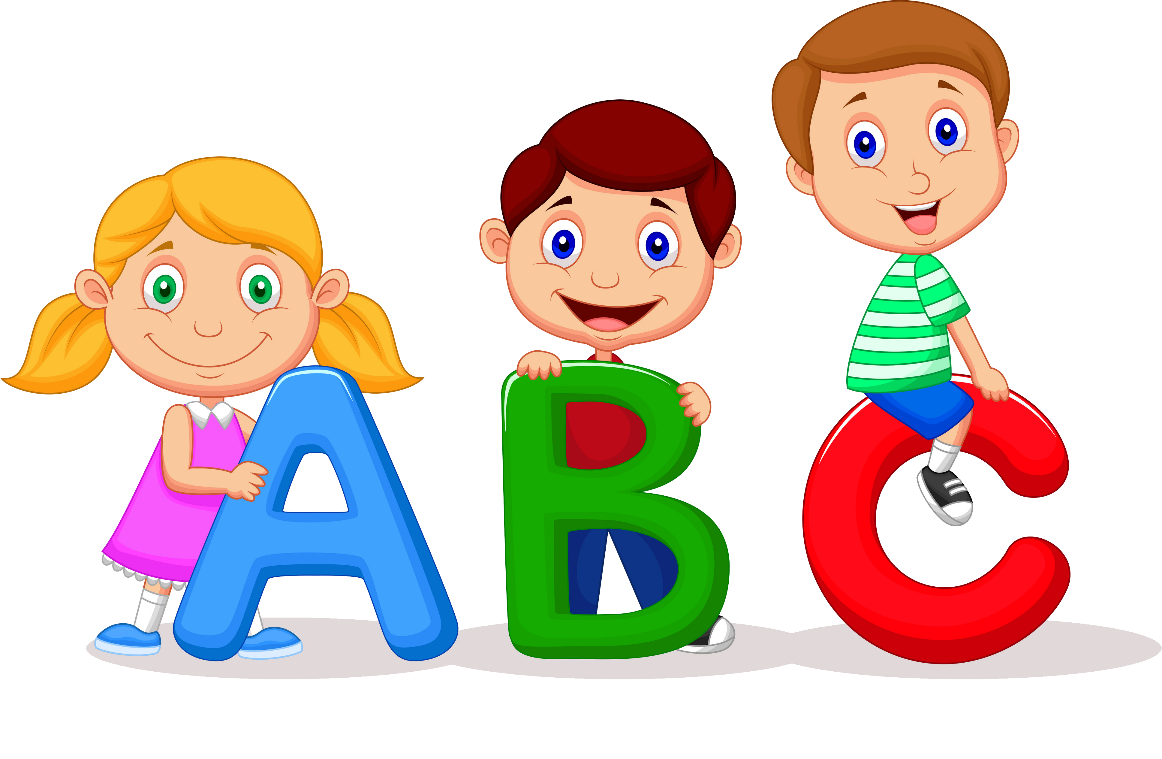 Curso 2014 - 2015
Para:_____________________________________________________________
POR TERMINAR EL CICLO DE EDUCACIÓN PRIMARIA
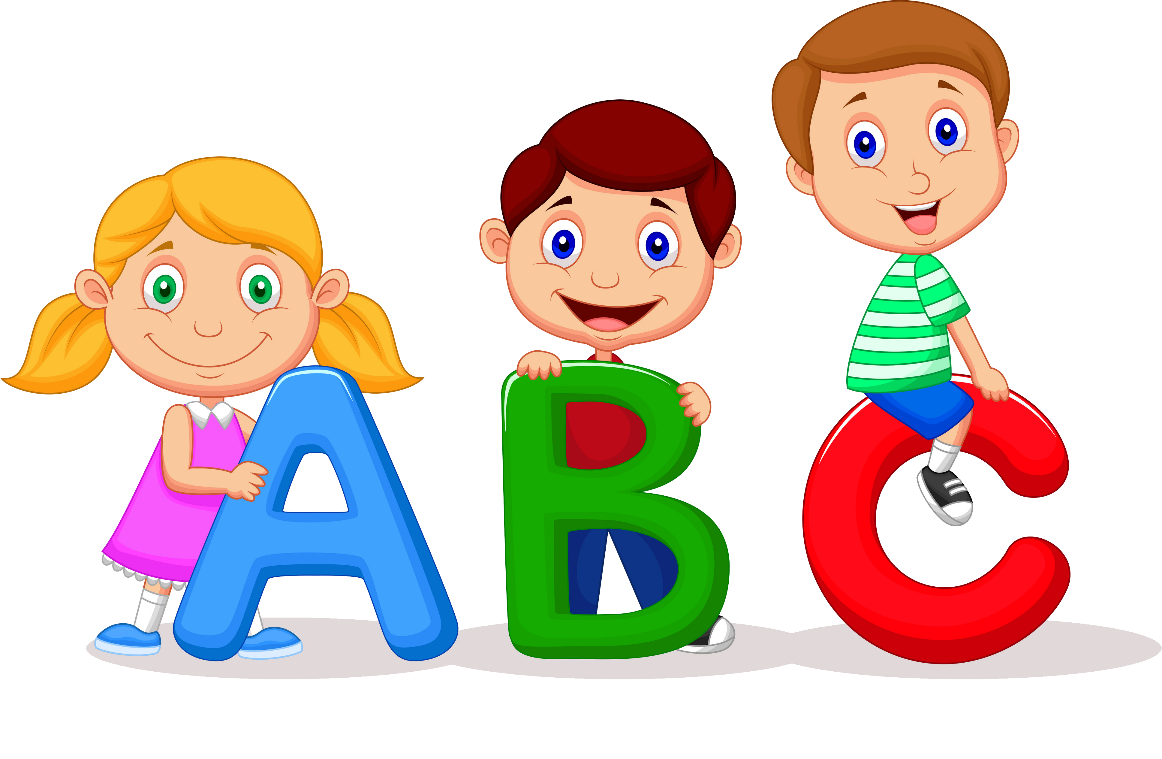 Curso 2014 - 2015
Para:_____________________________________________________________
POR TERMINAR EL CICLO DE EDUCACIÓN PRIMARIA
POR TERMINAR EL CICLO DE EDUCACIÓN PRIMARIA
Para:_____________________________________________________________
Curso 2014 - 2015